4th Quarter Roots
What is the purpose of Greek and latin?
Know one root, know many words
Know one suffix, know part of speech 
Know one prefix, know definition 
Know roots, strengthen reading ability  
Know vocabulary, strengthen writing ability
Grat, Sanct, Anim, Sens
Section 4, Set 2
Grat- pleasing
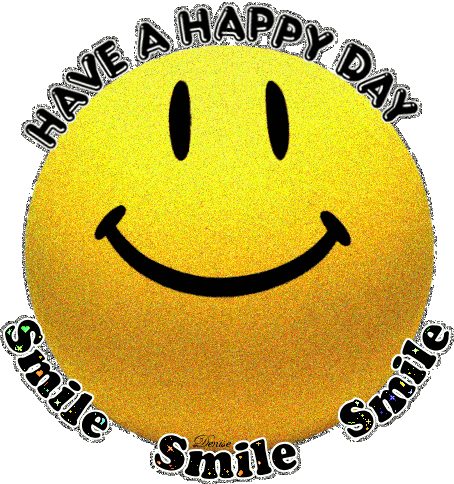 Using context clues and prior knowledge predict the meaning of the vocabulary word Gratitude.
This gratitude reminded Ms. Snowdon of how much she loves to teach.
Gratitude- (abstract noun) the quality of being thankful; readiness to show appreciation for and to return kindness.
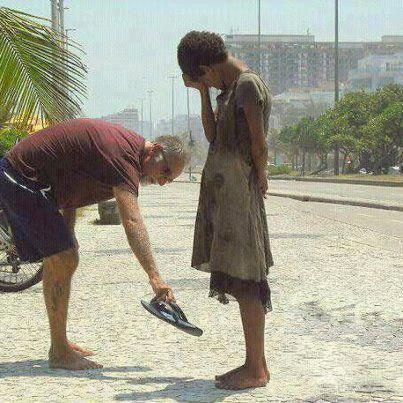 Association/Leaf- What do you have gratitude for?
Using context clues and prior knowledge predict the meaning of the vocabulary word Ingrate.
The bride was an ingrate who did not send out thank-you notes for her wedding presents.
Ingrate- (Noun) an ungrateful person
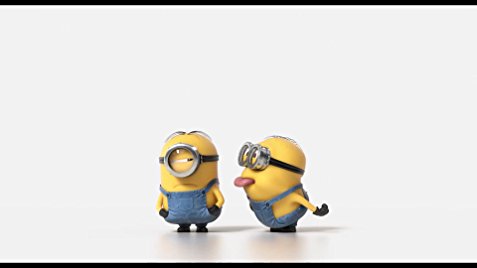 Association/Leaf –Who in your life is sometimes an  ingrate?
Sanct-holy
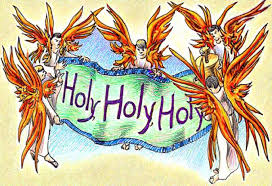 Using context clues and prior knowledge predict the meaning of the vocabulary word Sanctified.
The priest sanctified their marriage.
Sanctify (action verb) to make holy; set apart as sacred.
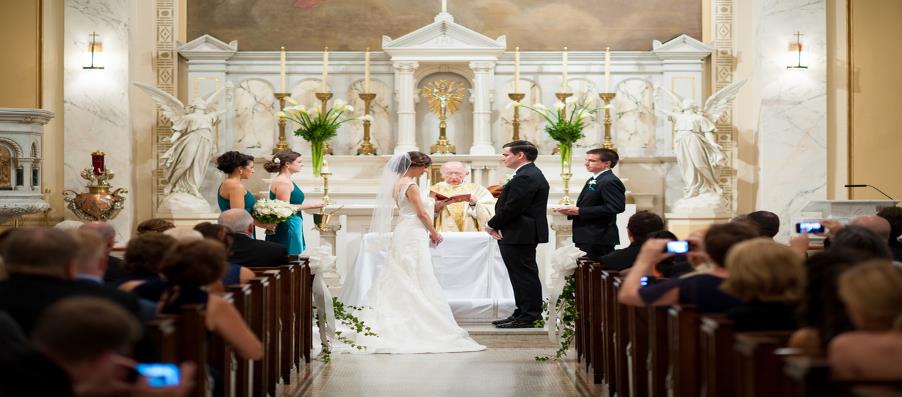 Association: Peace Signs, Thumbs up, Okay
Using context clues and prior knowledge predict the meaning of the vocabulary word Sanctuary.
The house was a sanctuary for runaway teens.
Sanctuary- (Concrete Noun) a place of refuge or safety or holiness
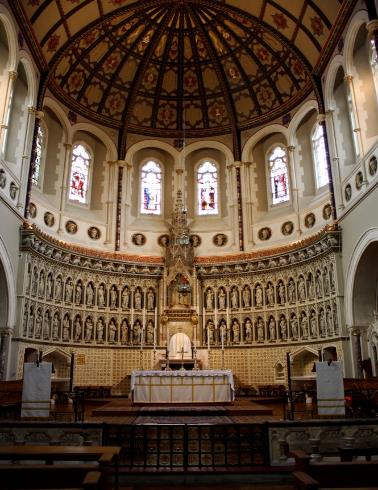 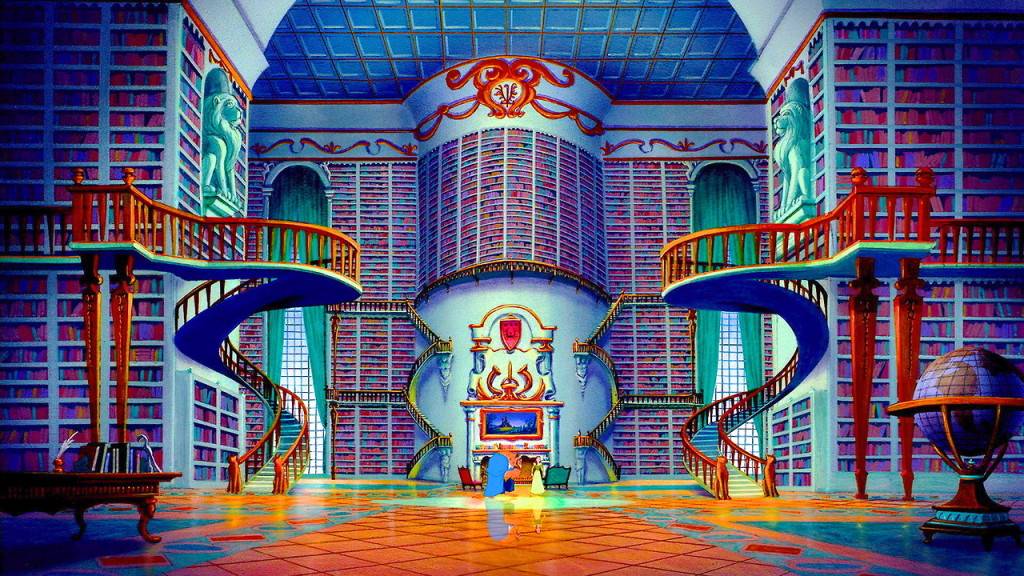 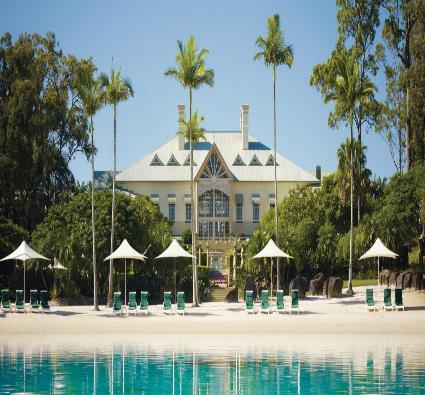 Association: Where is your sanctuary?
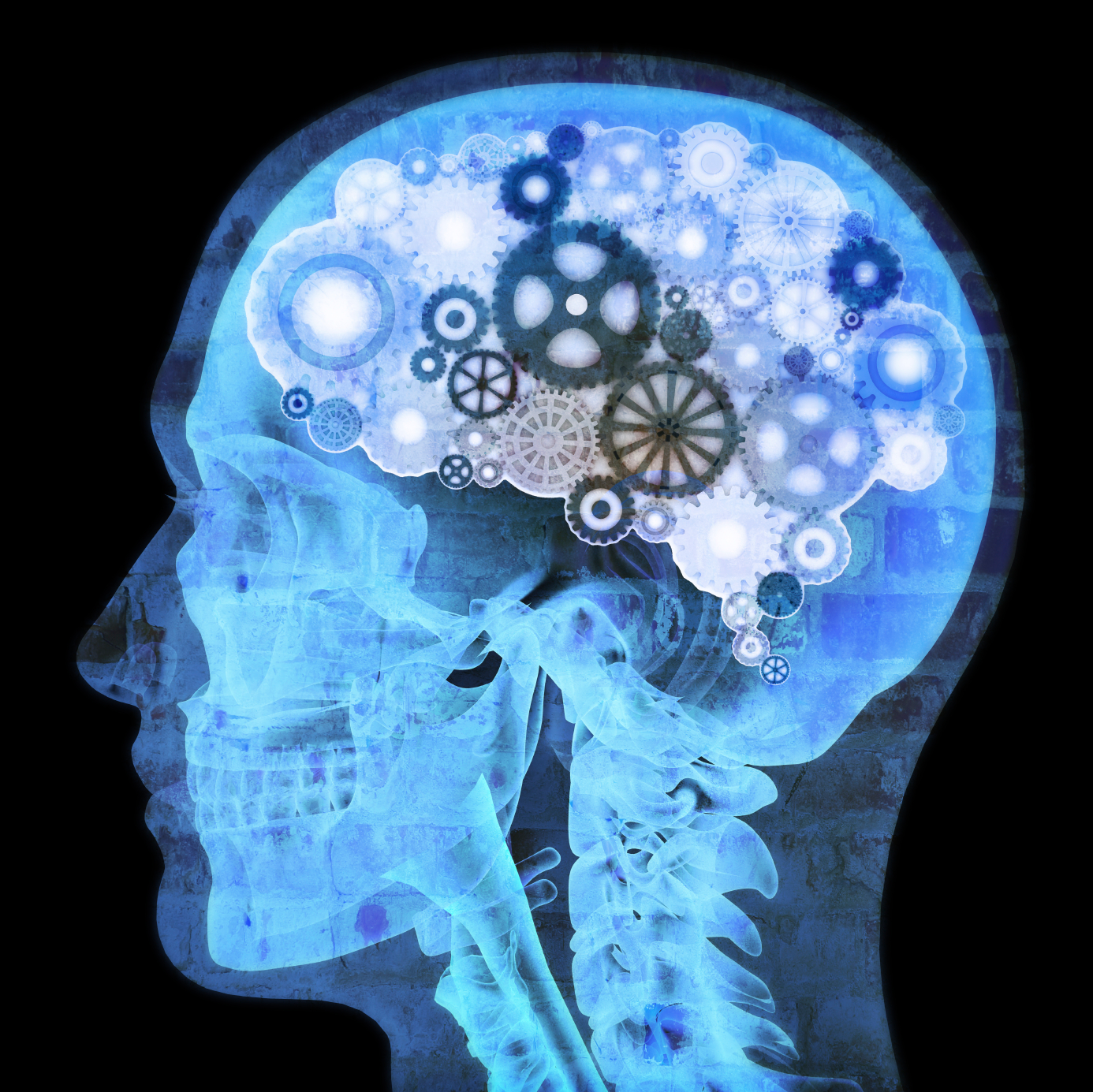 Anim- Mind
Using context clues and prior knowledge predict the meaning of the vocabulary word Animosity.
Few rivalries can match that of the Cards and Cubs in terms of history, color and animosity.
Animosity (abstract noun)- strong hatred
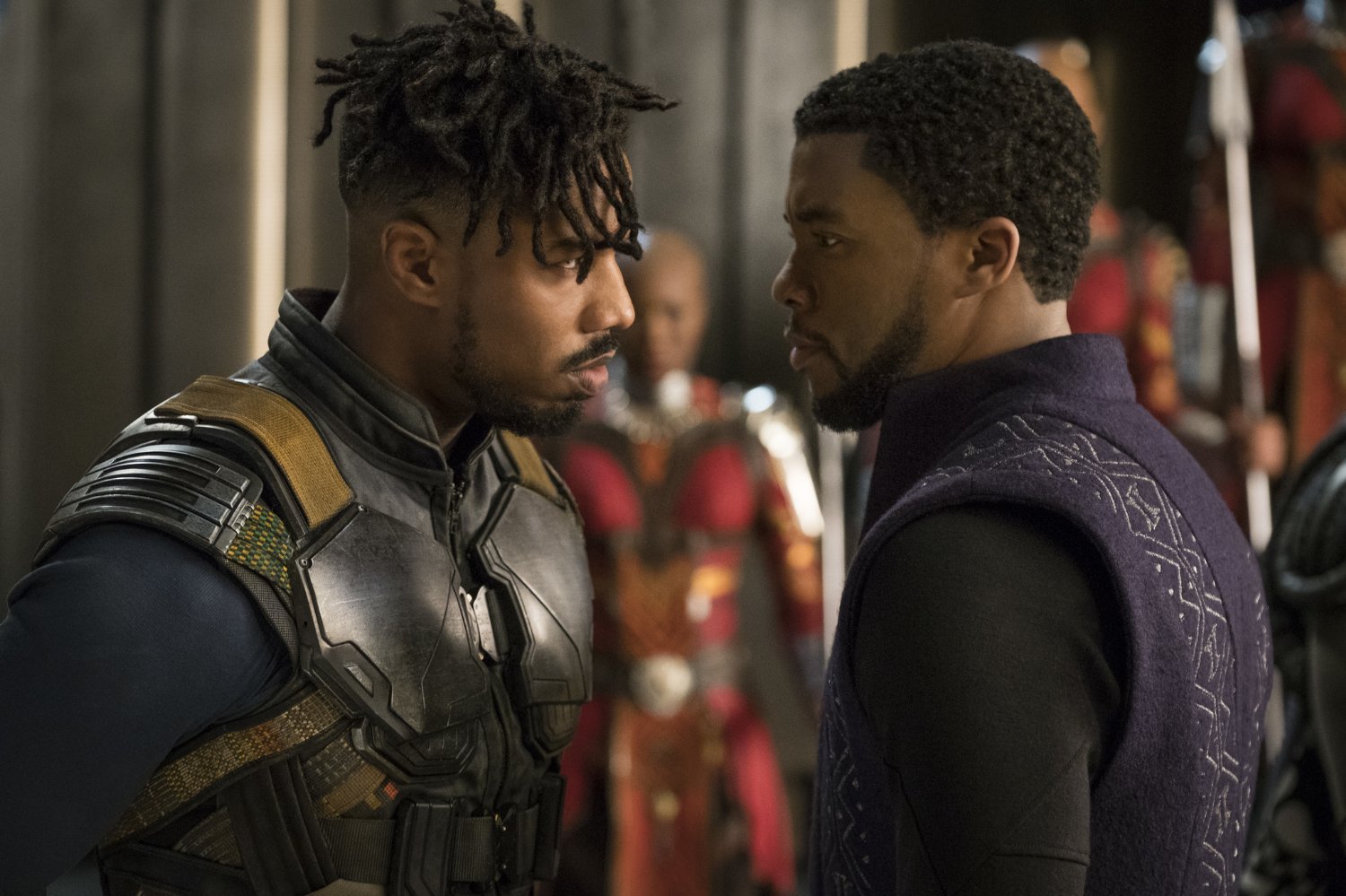 Association- Enemies
Using context clues and prior knowledge predict the meaning of the vocabulary word Animated.
After dinner, the discussion got more animated.
Animated- (adjective) Full of life, excitement
Association: Mr. Oldfield
Sens- Feel
Using context clues and prior knowledge predict the meaning of the vocabulary word Sensation.
She had the strange sensation that someone was watching her.
Sensation- n. a physical feeling or perception
Association: When do you get goosebumps?
Using context clues and prior knowledge predict the meaning of the vocabulary word Insensate.
The insensate boss refuses to allow time off for funerals.
Insensate- adj. lacking sympathy or compassion; unfeeling
Associations: Synonyms- callous, indifferent hardened
Homework
Create a crossword that has at least 10 clues
I like to use http://puzzlemaker.discoveryeducation.com/CrissCrossSetupForm.asp
You must copy the crossword and then the clues onto a Google Doc to turn into Google Classroom
You may create a crossword on paper and turn into the substitute